Social Work with Vulnerable Groups Within the Criminal Justice System:  Challenges and Opportunities Emerging in Practice
Mr T. P SINGWANE
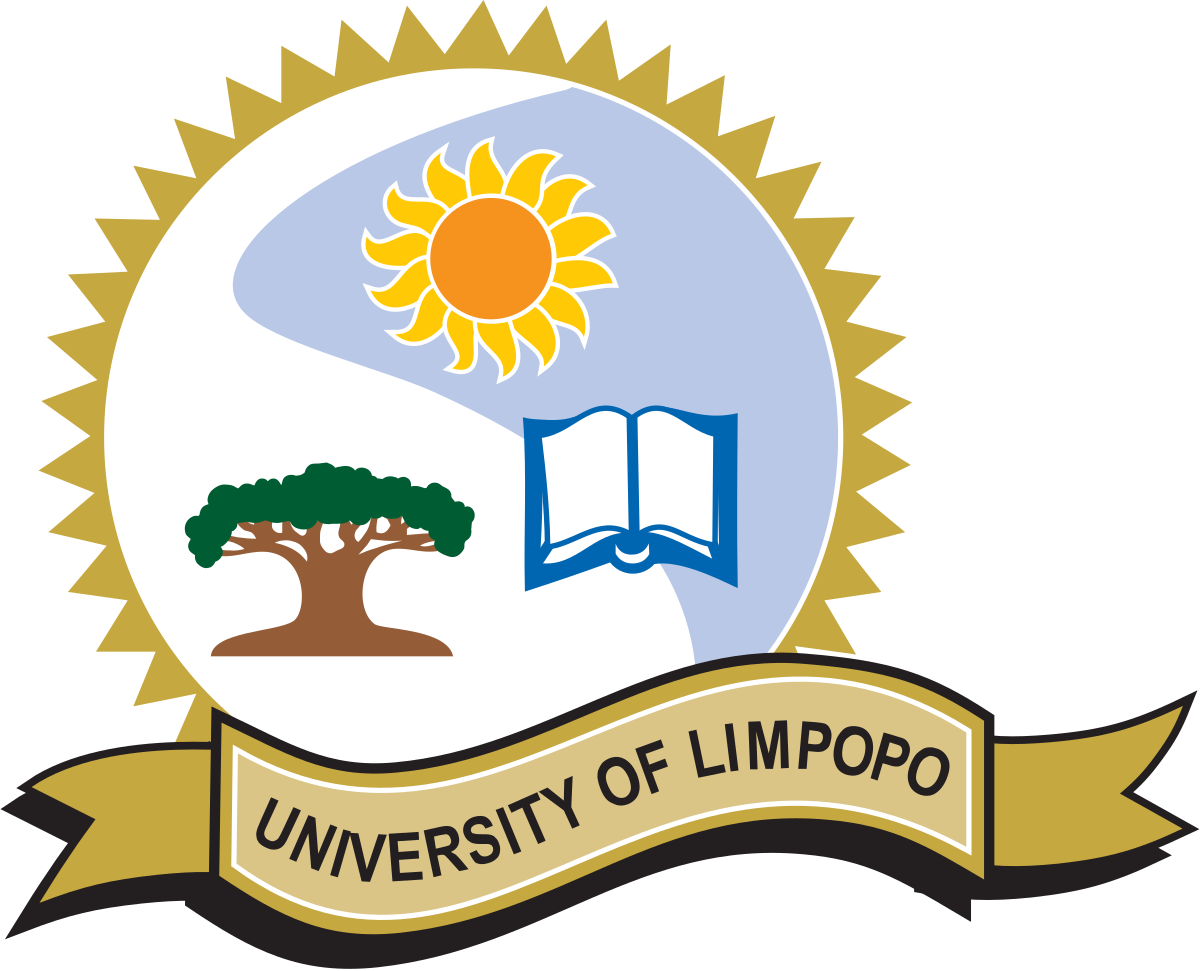 Presentation Outline
Introduction and Background
Problem Statement
Methods
Findings
Limitations
Conclusions and Recommendations
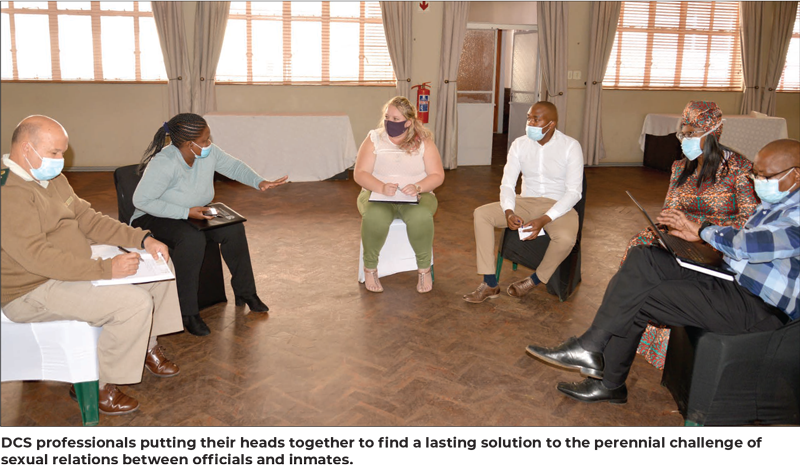 Introduction and Background
Introduction
Problem Statement
Conflicting responsibilities and opposing interests (Young, 2017) 

Offenders being released from Prisons without proper rehabilitation, due to a lack of social work interventions (Du Plessis, 2018) 

Shortage of social workers within the criminal justice system leads to secondary victimization (Roberts,2022) 

Inadequate Capacity Building for social workers in the legal fraternity.

The predominant correctional philosophy of retribution, so evident in the criminal justice systems of South Africa , is sometimes also in direct contrast to social work values regarding the dignity and worth of all. 

The roles and responsibilities of Social Workers in various departments within the criminal justice system are sometimes ambiguous (e.g., National Prosecuting Authority [NPA] , Department of Justice [DoJ], Department of Correctional Services [DCS], etc.)

The lived experiences of the social workers within the criminal justice system are not well documented in the South African Context.
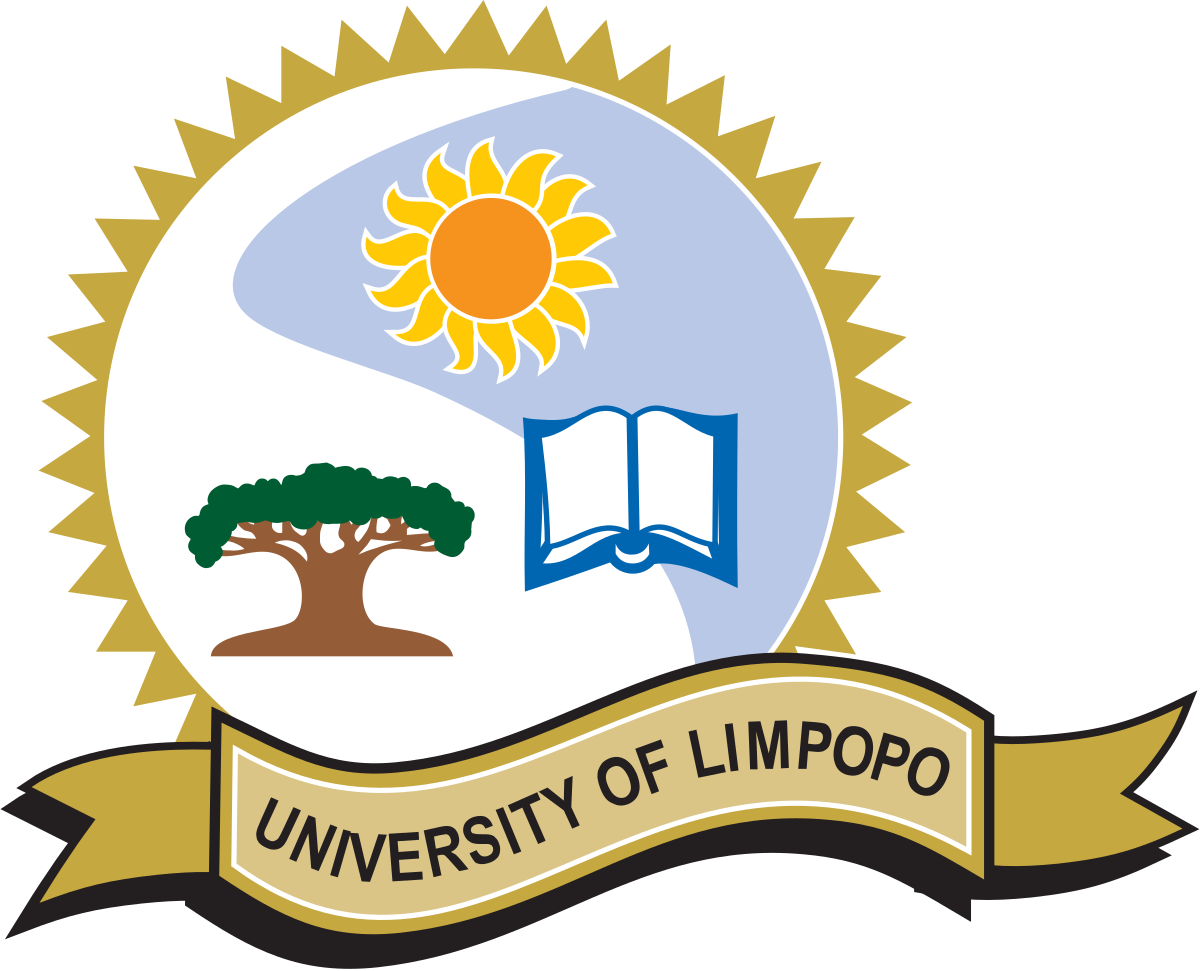 Methodology
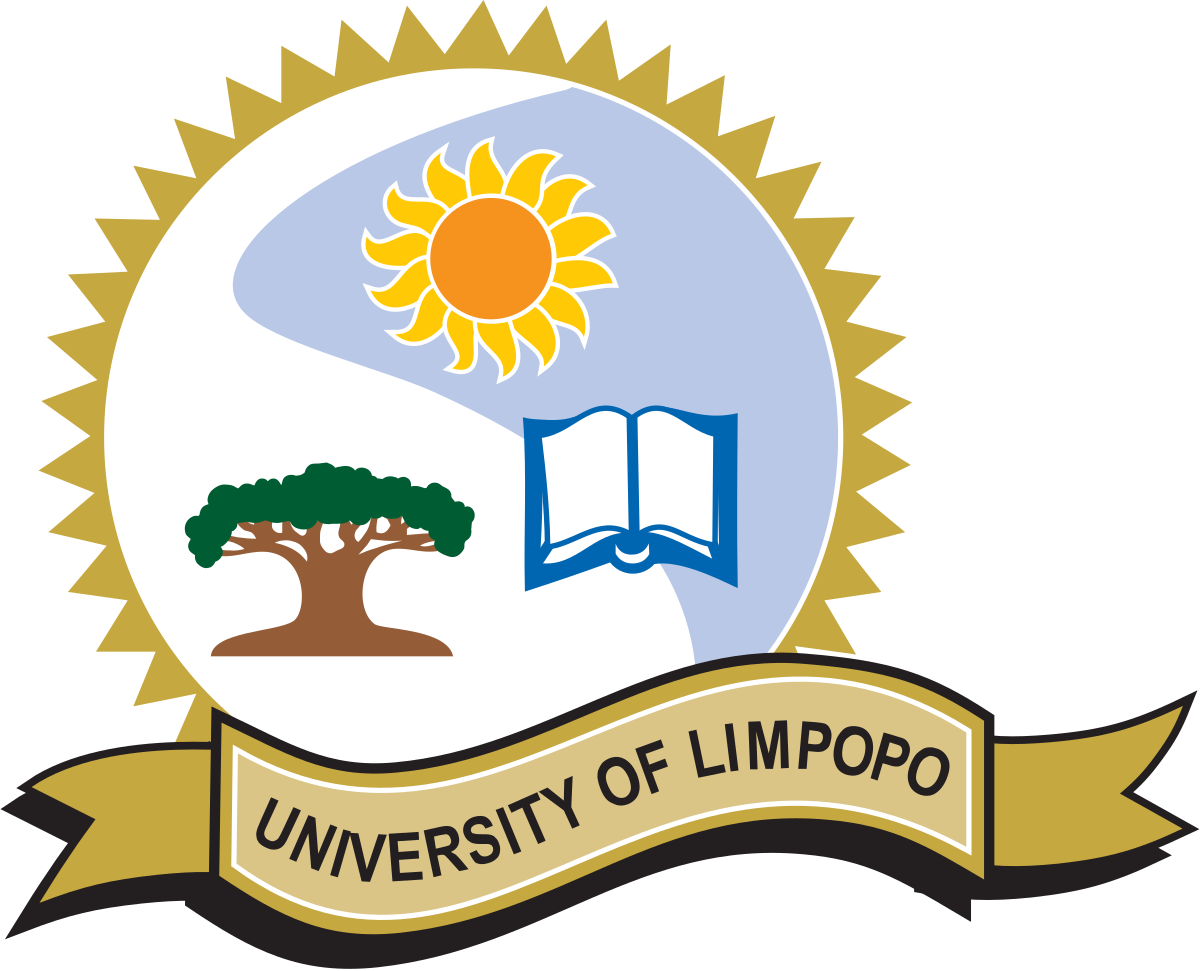 Findings
There were five broad themes which emerged after thematic analysis, namely: Collaboration and coordination, inadequate training and preparedness, social work roles and responsibilities within the criminal justice system, ethical challenges, and secondary victimization of clients. 
Social workers described experiencing ethical dilemmas when the justice system’s expectations and the needs of the individual client are in conflict (i. e disclosure in children and criminal cases).
Serious undermining from the Legal Professionals.
Knowledge from undergraduate studies is sometimes not sufficient to thrive in the system.
Rehabilitation programs are at most outdated.
Opportunities for the development of intervention-based research.  
This impact of programmes is often overlooked treatment and correlates to the high level of relapse.
There is a lack of resources provided to social workers by the management- as social work is not considered as the primary objective of the departments.
Findings
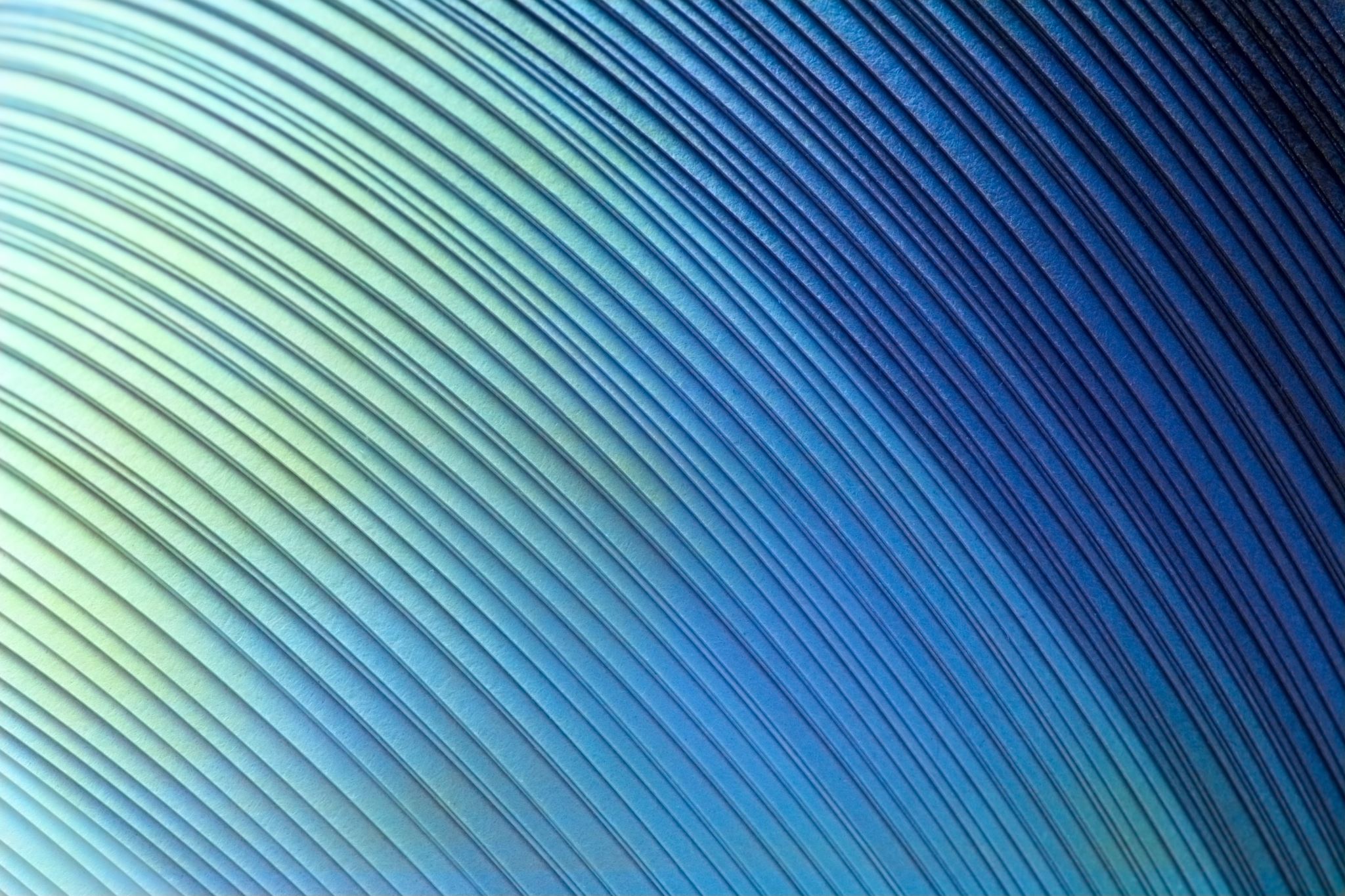 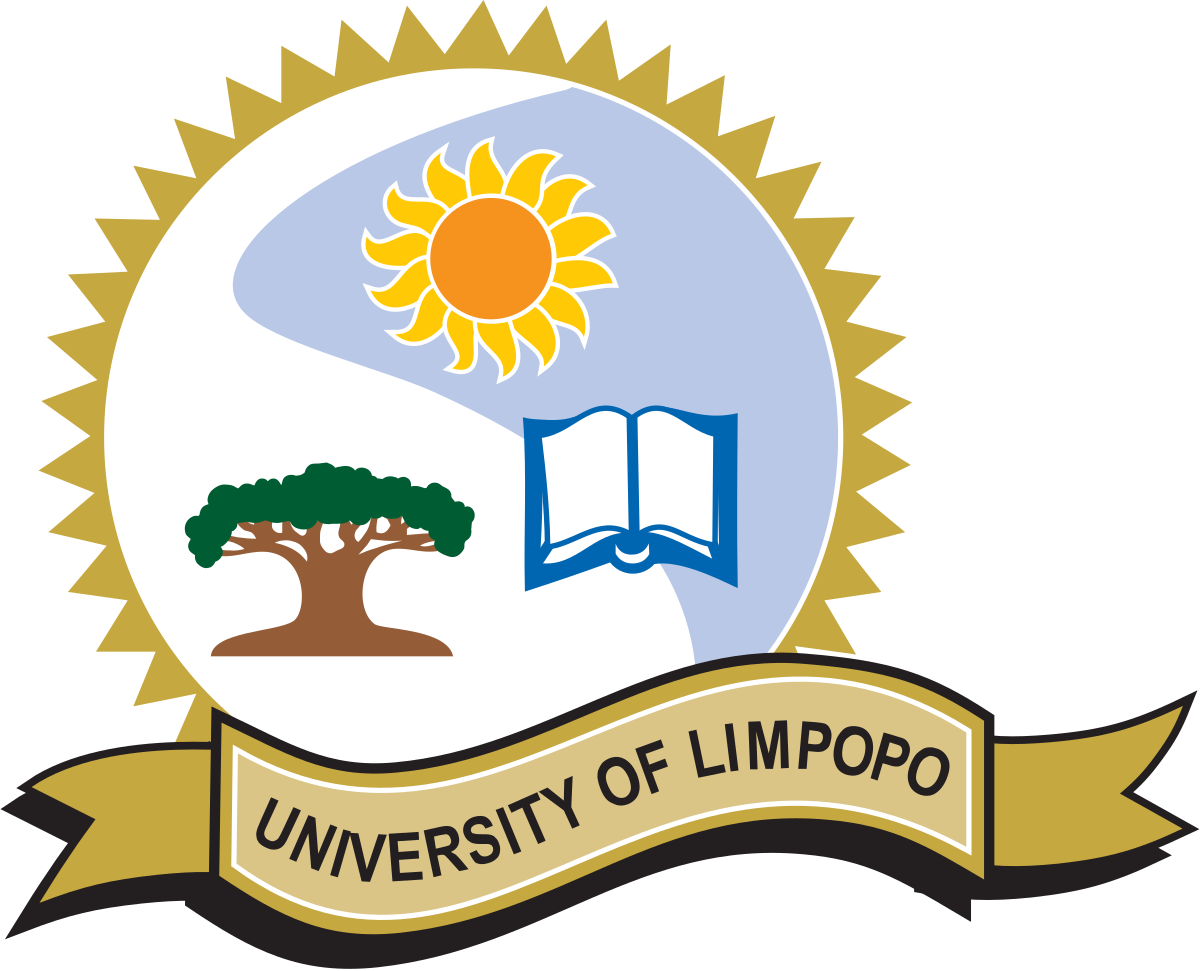 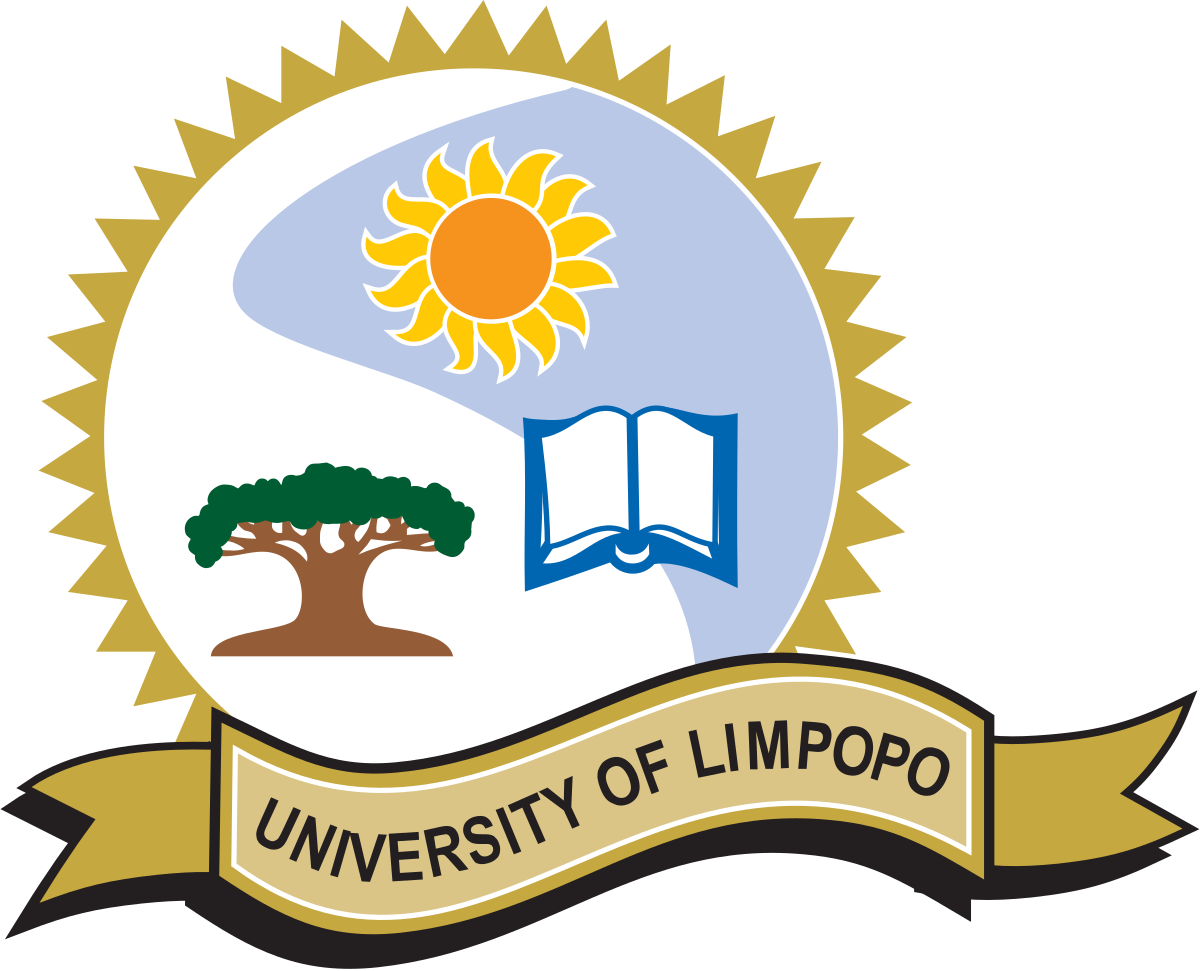 Findings
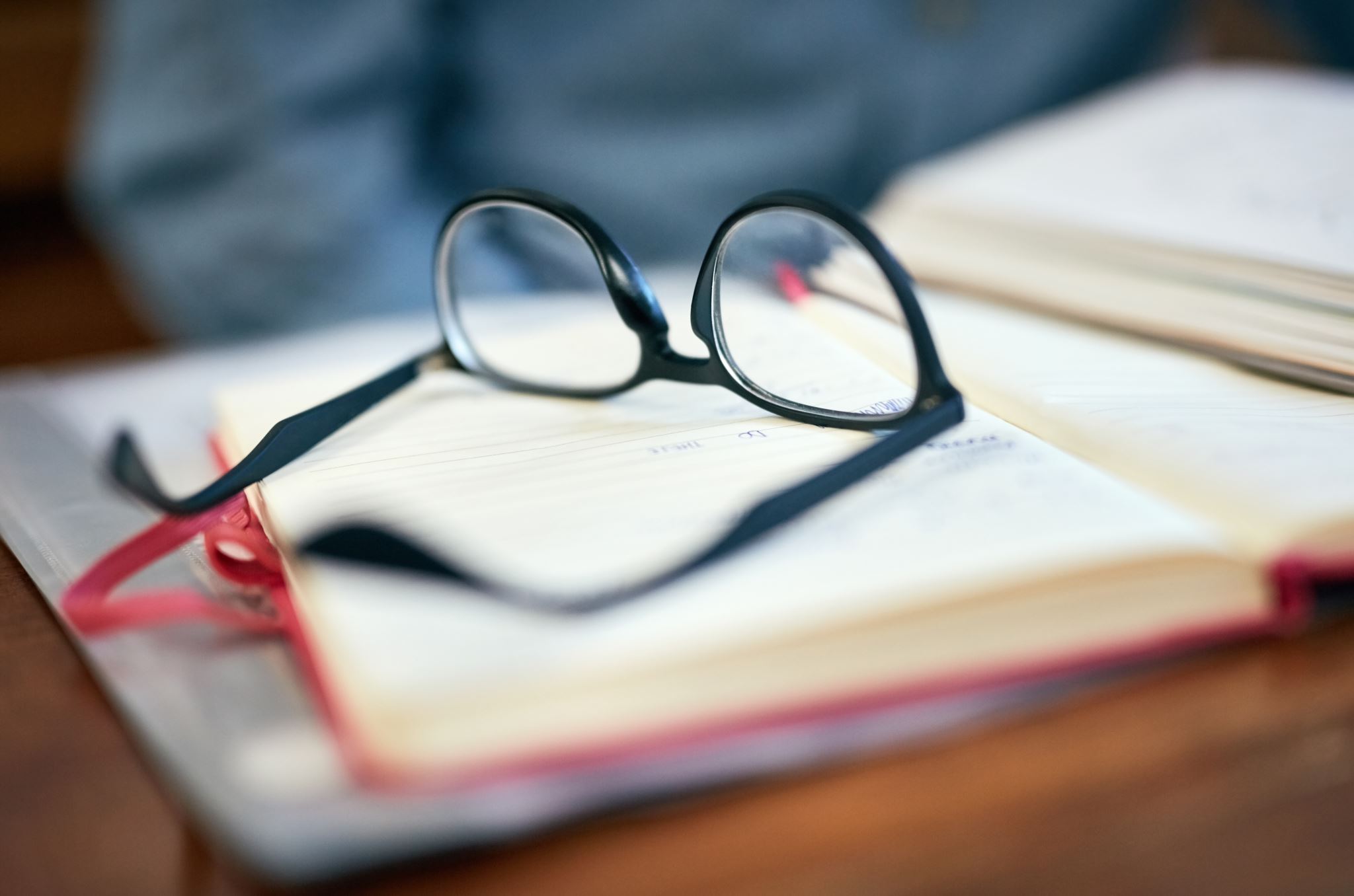 Limitations
As with all research studies this research study had its own limitations
The study findings cannot be generalized due to its sampling size
Only a few social workers from few criminal justice departments (DCS, NPA, DOJ, DSD, SAPS) were interviewed therefore the findings cannot be generalized to all institutions nor can it be generalized to the South African criminal justice system. 
Furthermore, only social workers from Limpopo, Mpumalanga and Gauteng were sampled therefore the results cannot be generalized Nationally.
Social Worker’s own working experiences and relationships might have influenced their perceptions
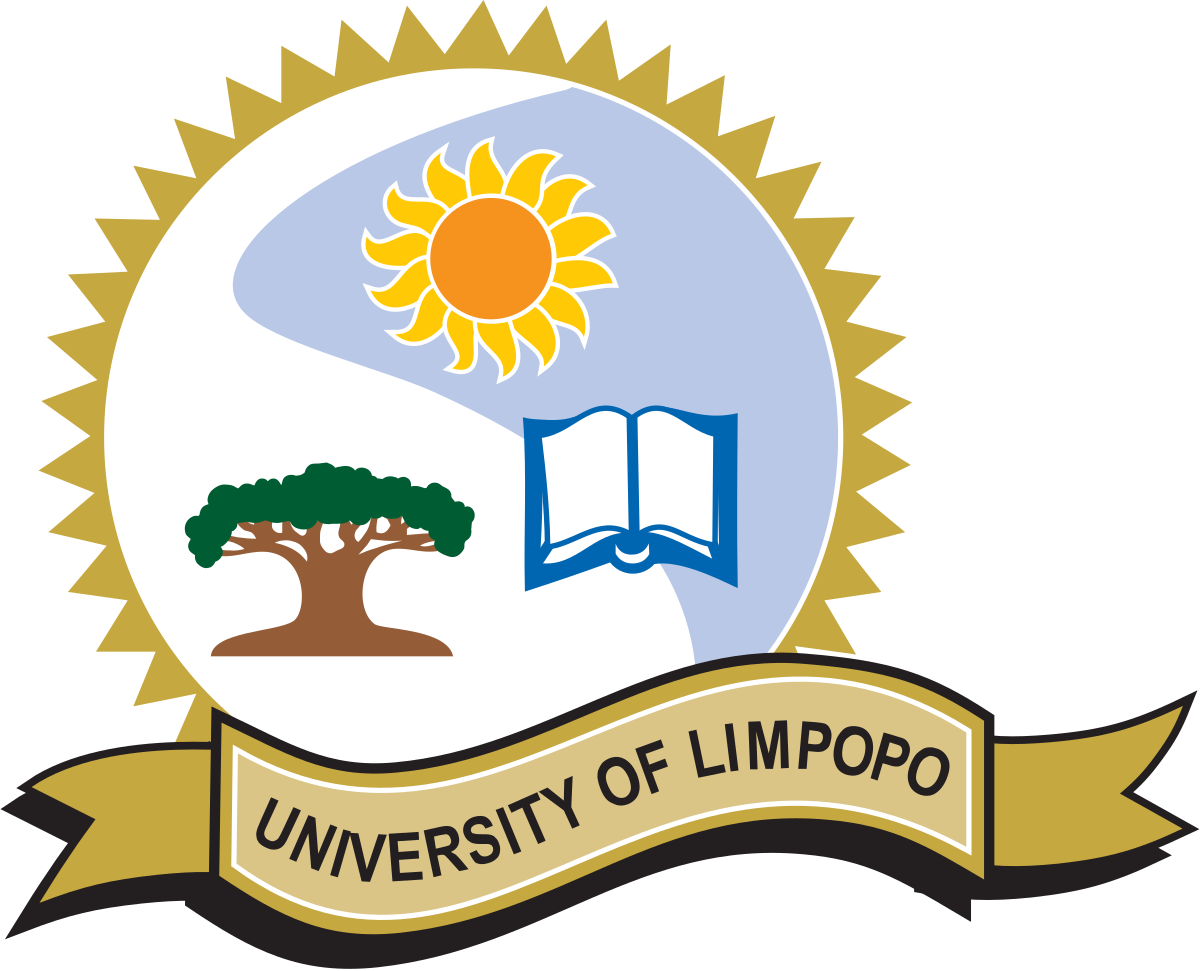 Conclusion and Recommendations
[Speaker Notes: -This is not a new idea, having been suggested by Severson (1994) in relation to confidentiality and informed consent and Burman (2004) in relation to the dual roles of helper and social control with mandated, substance-abusing clients. The struggle to determine what ethical practice requires should not be left to the individual practitioner alone. Ongoing collegial systems of support, put into place to assist criminal justice social workers experiencing ethical dilemmas, would serve the dual purposes of reducing the professional isolation often experienced in this work and adding greater expertise to problem solving discussions. Perhaps established professional organizations such as the Council on Social Work Education, the National Association of Social Workers, and the National Organization of Forensic Social Workers, which has had a Code of Ethics for its members since 1987 (Butters & Vaughan-Eden, 2011), could be possible leaders in the development of these collegial network.

-Much of the work that is needed is perhaps best done from the outside through political and legal action. At the same time, maintaining a vital presence inside criminal justice settings is important and also a responsibility of the social work profession. Finding ways to strengthen the ability of social workers on the inside to practice ethically and effectively fits well with our professional mission.]
References
Dodgson, J. E. (2023). Phenomenology: Researching the Lived Experience. Journal of Human Lactation, 08903344231176453.
Du Plessis, J. (2018). Optimising rehabilitation and unit management in the Department of Correctional Services in the Bethal Area: A social work perspective (Doctoral dissertation, University of Pretoria).
Geyer, L. S. (2021). Interviews as data collection method. Fouché, CB, Strydom, H. & Roestenburg, WJH Research at Grassroots. Pretoria: Van Schaik, 355-376.
Jacobs, L. A., Kim, M. E., Whitfield, D. L., Gartner, R. E., Panichelli, M., Kattari, S. K., ... & Mountz, S. E. (2021). Defund the police: Moving towards an anti-carceral social work. Journal of Progressive Human Services, 32(1), 37-62.
Maguire, M. & Delahunt, B. (2017). Doing a thematic analysis: A practical, step-by-step guide for learning and teaching scholars. All Ireland Journal of Higher Education, 9(3):14.
Schurink, W. J., Roestenburg, W. J. H., & Fouché, C. B. (2021). The place of literature and theory in research. Research at grass roots: For the social sciences and human services professions, 93-116.